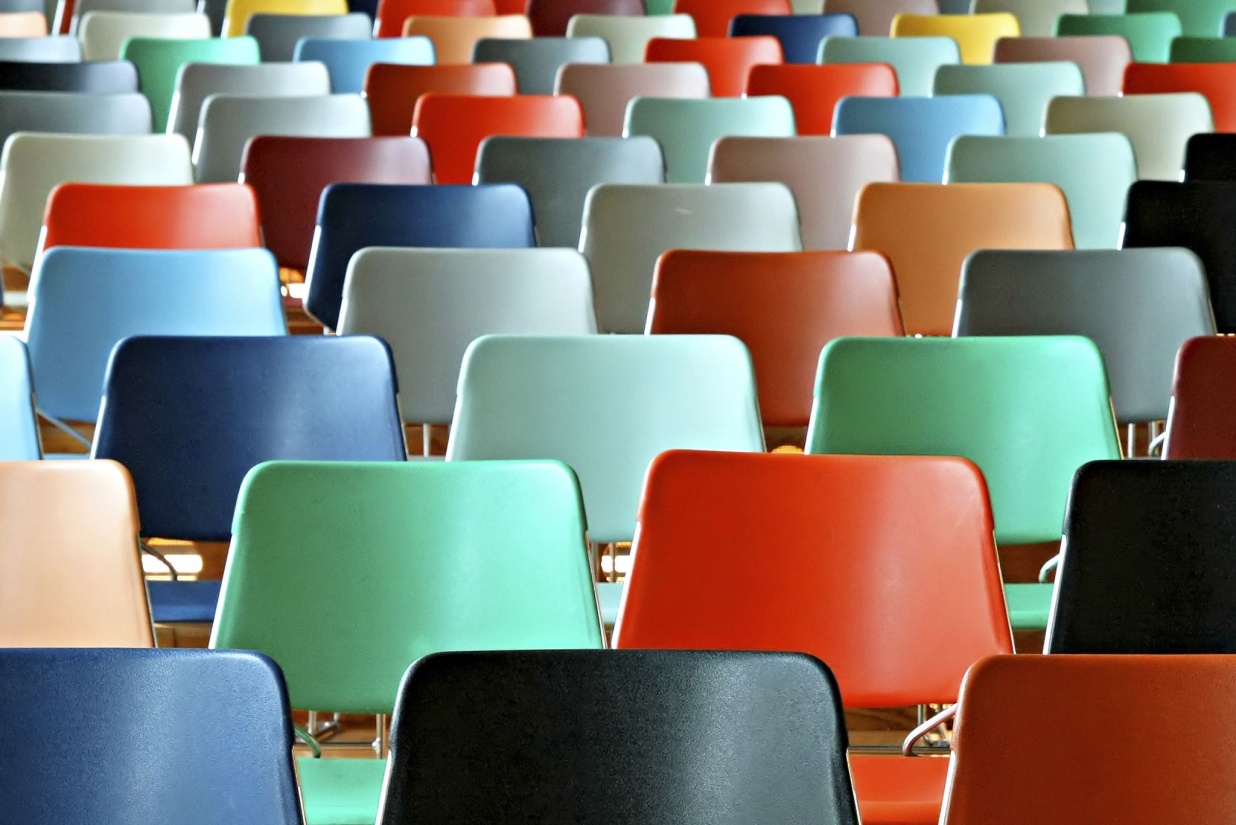 Neurorehab in lockdown - Aphasia, cognition and what can happen when visiting is suspendedVicky Mayer and Fay MorriceDept. SLT, Astley Ainslie and Royal Edinburgh Hospitals
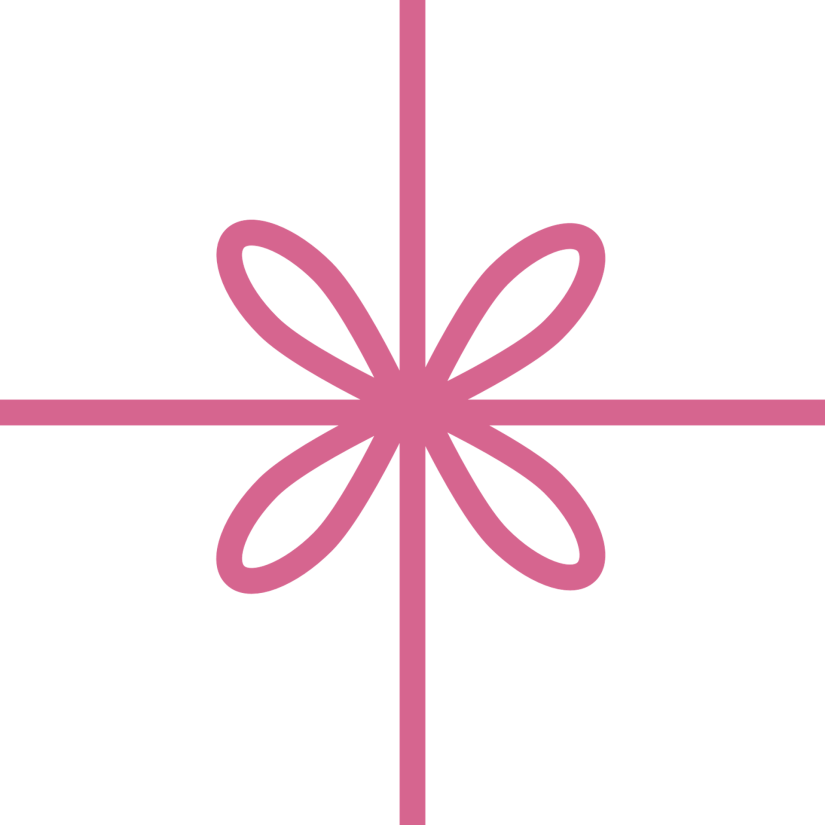 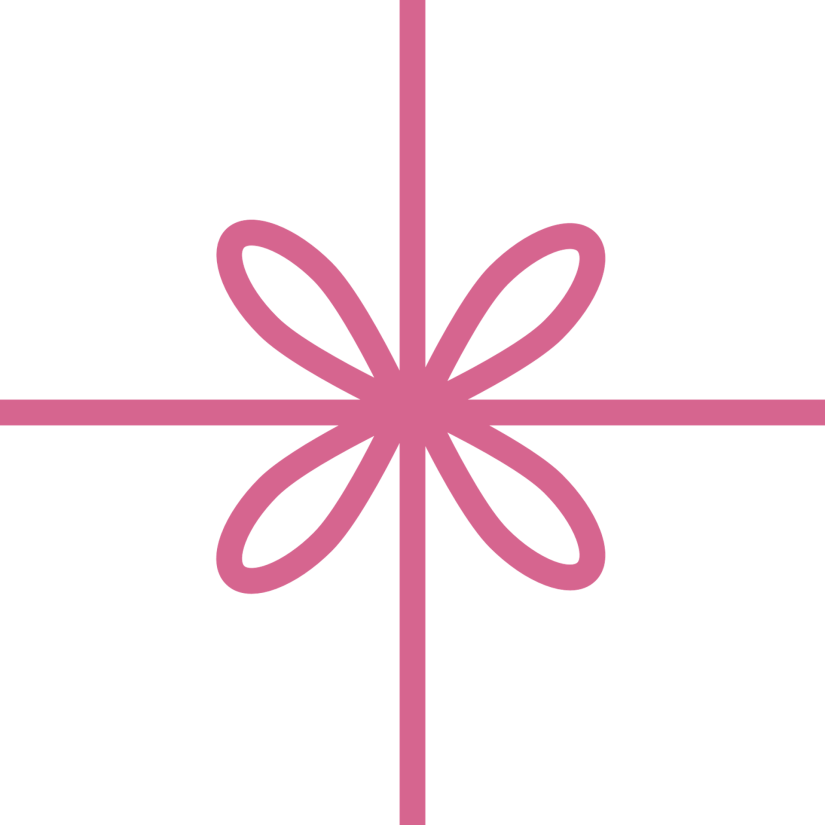 Four patients
Each had receptive and expressive aphasia
Each had marked cognitive dysfunction
Each found themselves in neurorehabilitation during lockdown when visiting was suspended
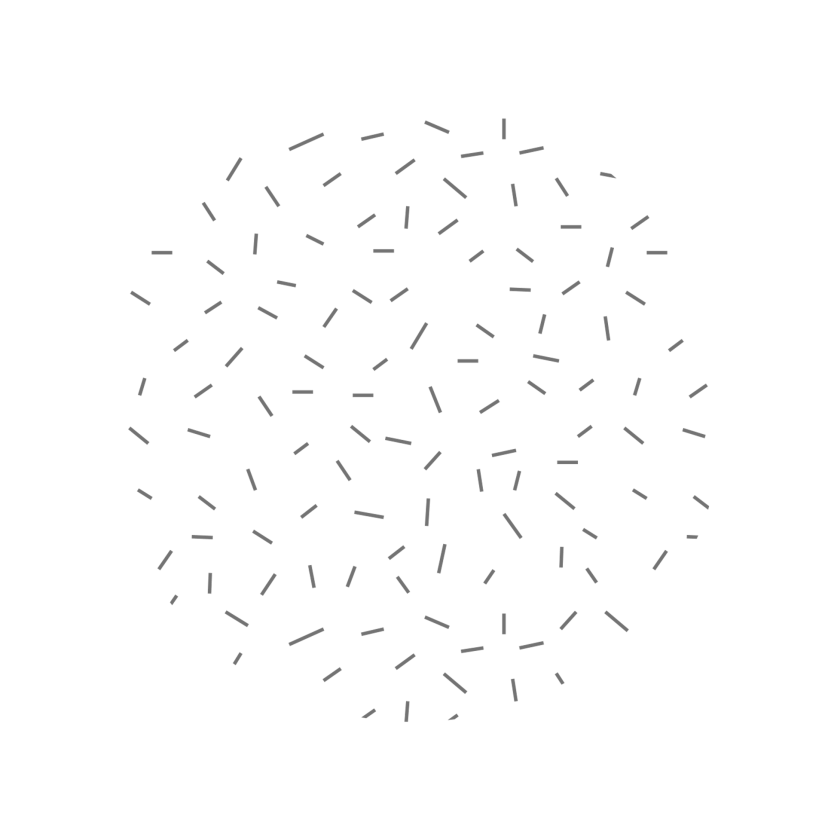 [Speaker Notes: Give details of the four cases....]
Reflections on these cases
Conclusion
Acknowledgements and references
Fay Morrice, Hannah Britton, Charlotte Ogilvie, Helen Page, Luke Hanson, Vicky Mayer, Jessie Pridmore, Alasdair FitzGerald, colleagues at the Research group
Chadd, K., Moyse, K., & Enderby, P. (2021). Impact of COVID-19 on the Speech and Language Therapy Profession and Their Patients. Frontiers in Neurology, 010.3389/fneur.2021.629190
Ford, G., Hargroves, D., Lowe, D., Rooney, G., Fisher, R., Oatley, H., & Lough, J. (2020). Restoration and recovery of stroke services during the COVID-19 pandemic. (). https://www.oxfordahsn.org/wp-content/uploads/2020/07/Restoration-and-recovery-of-stroke-services-during-the-COVID-19-pandemic-July-2020-1.pdf
Kong, A. (2021). The Impact of COVID-19 on Speakers With Aphasia: What Is Currently Known and Missing? Journal of Speech, Language, and Hearing Research, 64(1), 176-180. 10.1044/2020_JSLHR-20-00371
Isacescu, J., & Danckert, J. (2018). Exploring the relationship between boredom proneness and self-control in traumatic brain injury (TBI). Experimental Brain Research, 236(9)
Padua, L., Fredda, G., Coraci, D., Reale, G., Glorioso, D., Loreti, C., Pecchioli, C., &Bernabei, R. (2021). COVID-19 and hospital restrictions: physical disconnection and digital re-connection in disorders of consciousness. Brain Injury, 35(10), 1134-1142. 10.1080/02699052.2021.1972335
Rochette, A., Racine, E., Lefebvre, H., Bastien, J., & Tellier, M. (2014). Actual and ideal services in acute care and rehabilitation for relatives post-stroke from three perspectives: Relatives, stroke clients and health professionals. Journal of Rehabilitation Medicine, 46(1), 16-22. 10.2340/16501977-1228